Reduction des déchets &logements sociaux
Midi du logement social
1e avril 2025
23/09/2024
AfvalverminderING& sociale huisvesting
Middag over sociale huisvesting
1 april 2025
23/09/2024
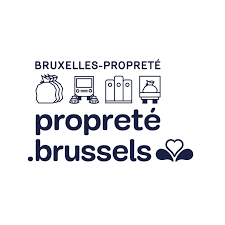 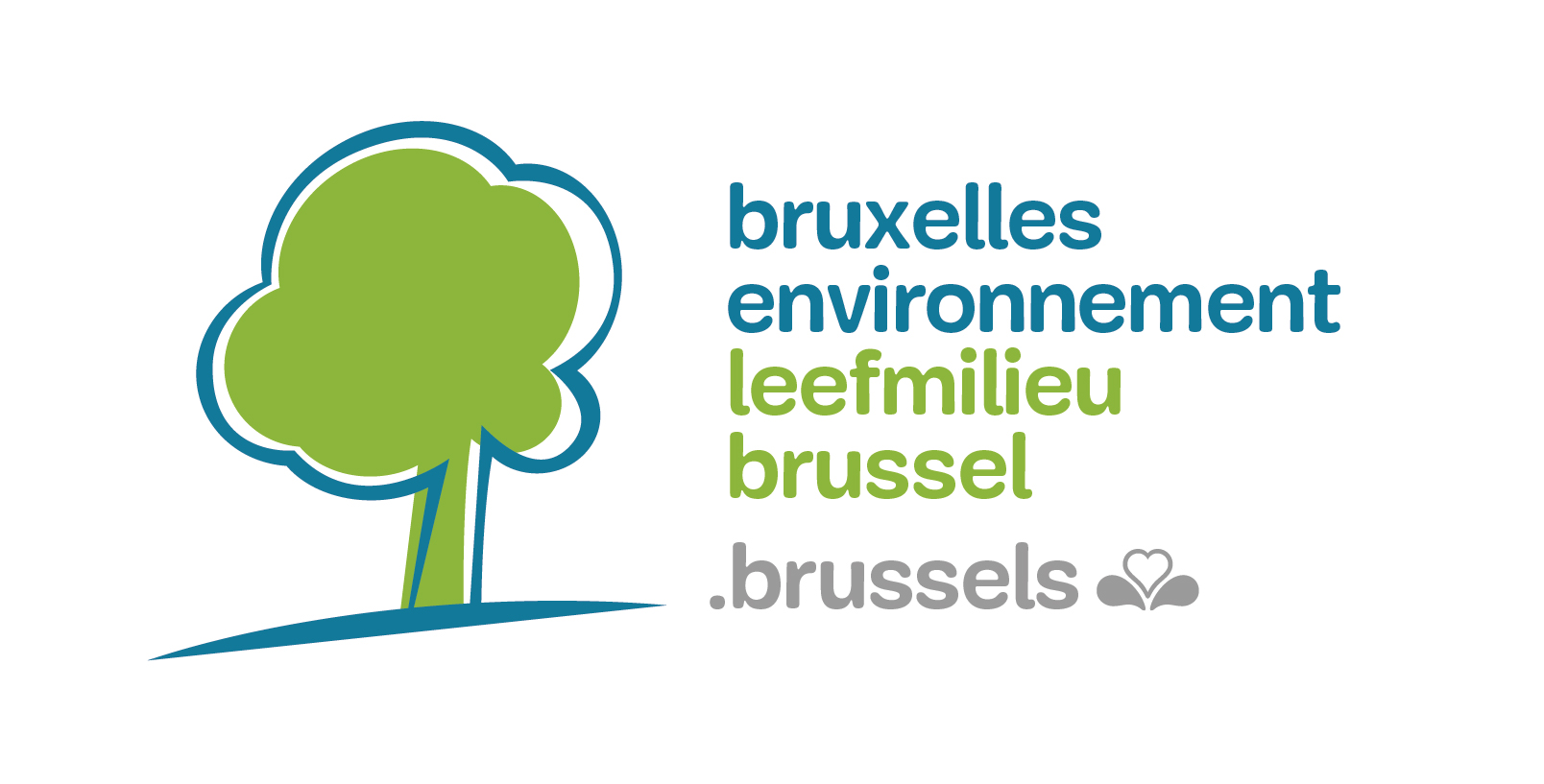 Collecte des déchets des MENAGES
Traitement des déchets collectés : 
Compostage des déchets de jardin
Biométhanisation des déchets alimentaires (2027)
Incinération
Etc.
Nettoyage des rues (avec les communes)
Service commercial (commerces, etc.)
Information & sensibilisation : axés principalement « participation aux collectes »
…
Régulateur
Permis & Contrôle 
Monitoring & Rapportage
Soutien aux initiatives innovantes
Information & sensibilisation : axés principalement « réduction »
…
L’offre actuelle de Bruxelles Environnement
Sensibilisation et Information 

Réduction des déchets
Compostage
Accompagnement technique 

gestion des déchets d’entretien de jardin
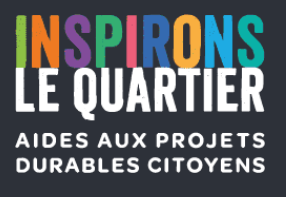 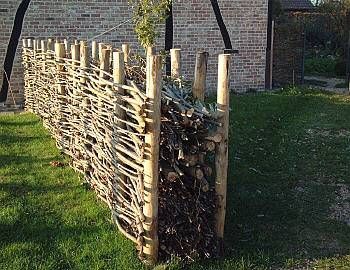 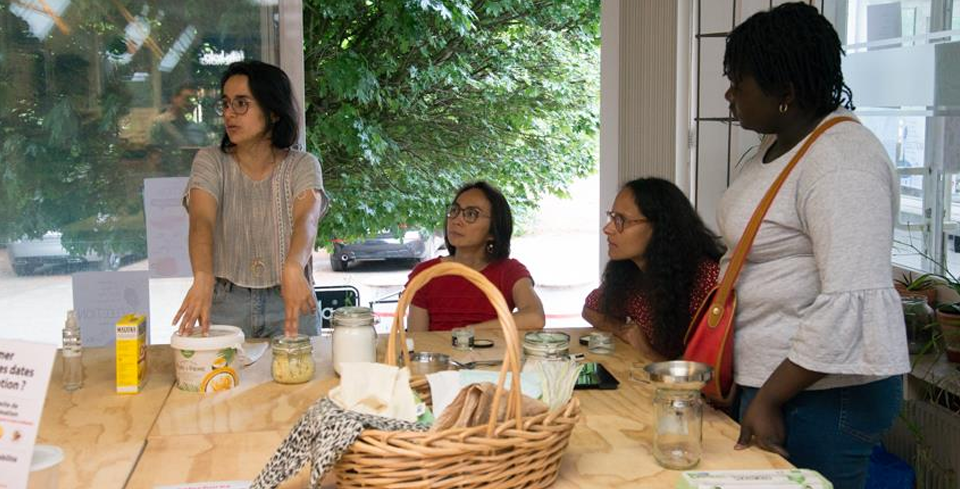 Aide aux projets collectifs

l’appel à projets « Inspirons le quartier »
Het huidige aanbod van Leefmilieu Brussel
sensibilisering en voorlichting 

Afvalvermindering
Compostering
Technische begeleiding 

Het beheer van afval van tuinonderhoud
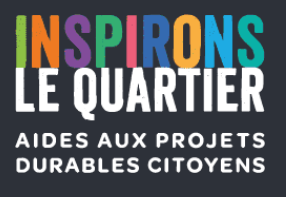 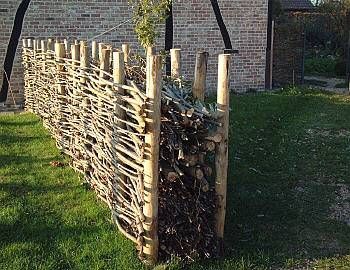 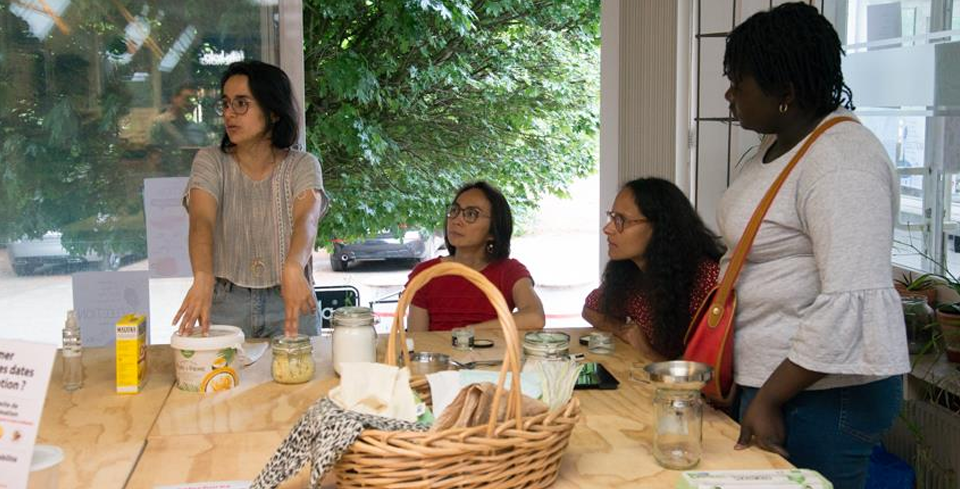 Hulp voor collectieve projecten

de Projectoproep ‘Vooruit met de wijk’
information
Cible : les locataires

Sujets : Faire connaitre les solutions possibles
L’anti - gaspillage alimentaire (ex: que faire restes de pain, …)
La réduction de déchets (ex: eau du robinet, faire ses produits d’entretien, bibliothèques d’objets, apporter ses contenants, réparation, …)
Le compostage 

Modalités : 
Stands  : fête de quartier, pied d’immeuble, décompte des charges
Animations « 2 heures » : via des acteurs relais – si possible avec des groupes préconstitués
Formation de formateurs sur place vs à Bruxelles Environnement
informatie
Doelgroep: huurders

Onderwerpen: vertellen over de mogelijke oplossingen
anti-voedselverspilling (bv.: wat doen met broodrestjes …)
het beperken van afval (bv.: kraantjeswater, zelf schoonmaakproducten maken, spullenbibs, herbruikbare bakjes of flessen meenemen, spullen herstellen …)
composteren 

Modaliteiten: op de Brusselaars afstappen
Stands: wijkfeest, onderaan een appartementsgebouw, afrekening van de lasten
Animatie van 2 uur: via brugpersonen -indien mogelijk met groepen die al vooraf zijn gevormd
Opleiding van opleiders ter plekke vs op Leefmillieu Brussel
Description et commande : https://environnement.brussels/pro/services-et-demandes/conseils-et-accompagnement/mieux-trier-et-reduire-ses-dechets

Adapté à votre situation
Discussion
Conseils pratiques
Faire faire
Public adulte







Grande souplesse sur les formats et les sujets
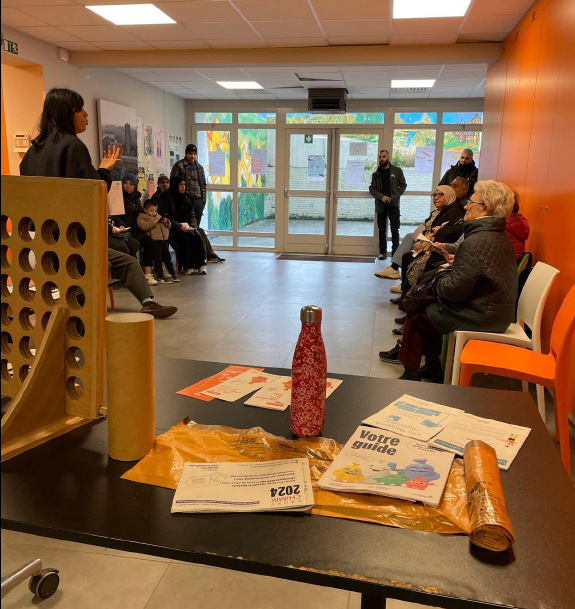 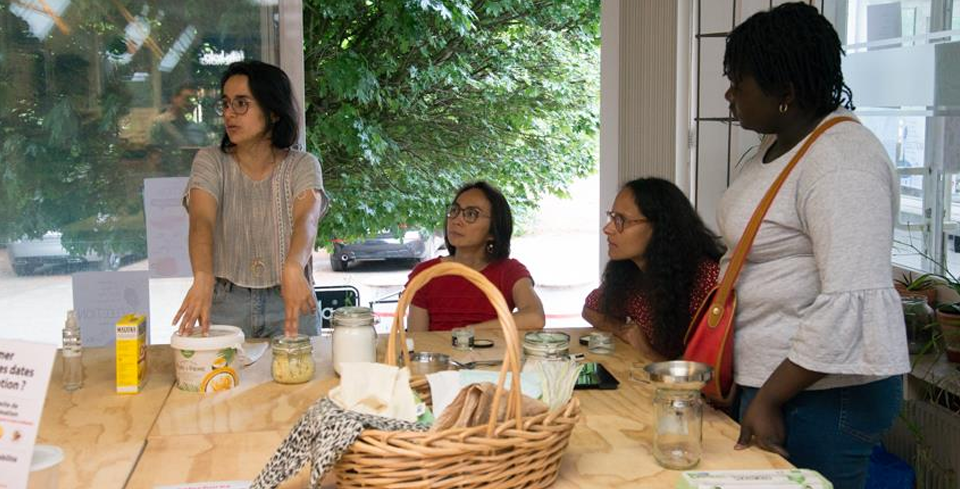 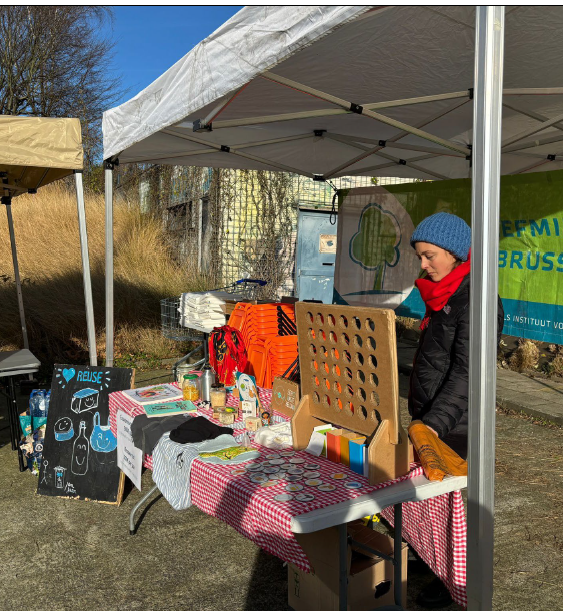 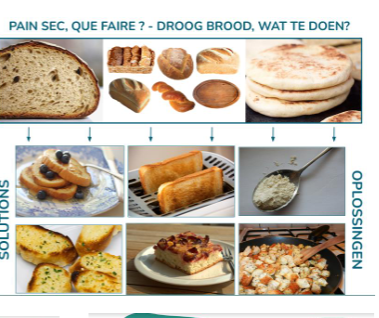 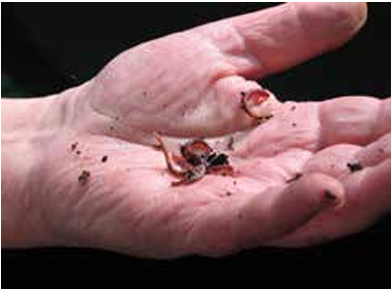 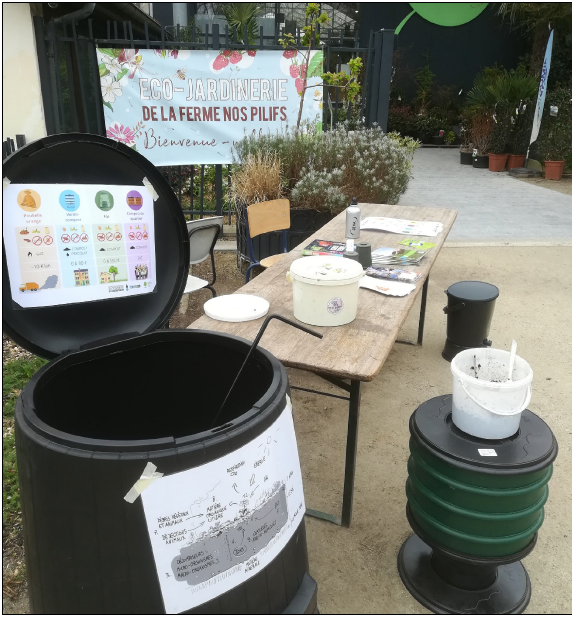 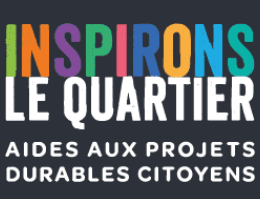 Aide aux projets collectifs
Cible : Collectifs de citoyens
Plusieurs thématiques (nature, Good Food, mobilité, etc.) dont : 
Bibliothèque d’objets (Cyclopousse – En bord de Soigne, Fietsbib, …)
Compost de quartier
https://inspironslequartier.brussels/
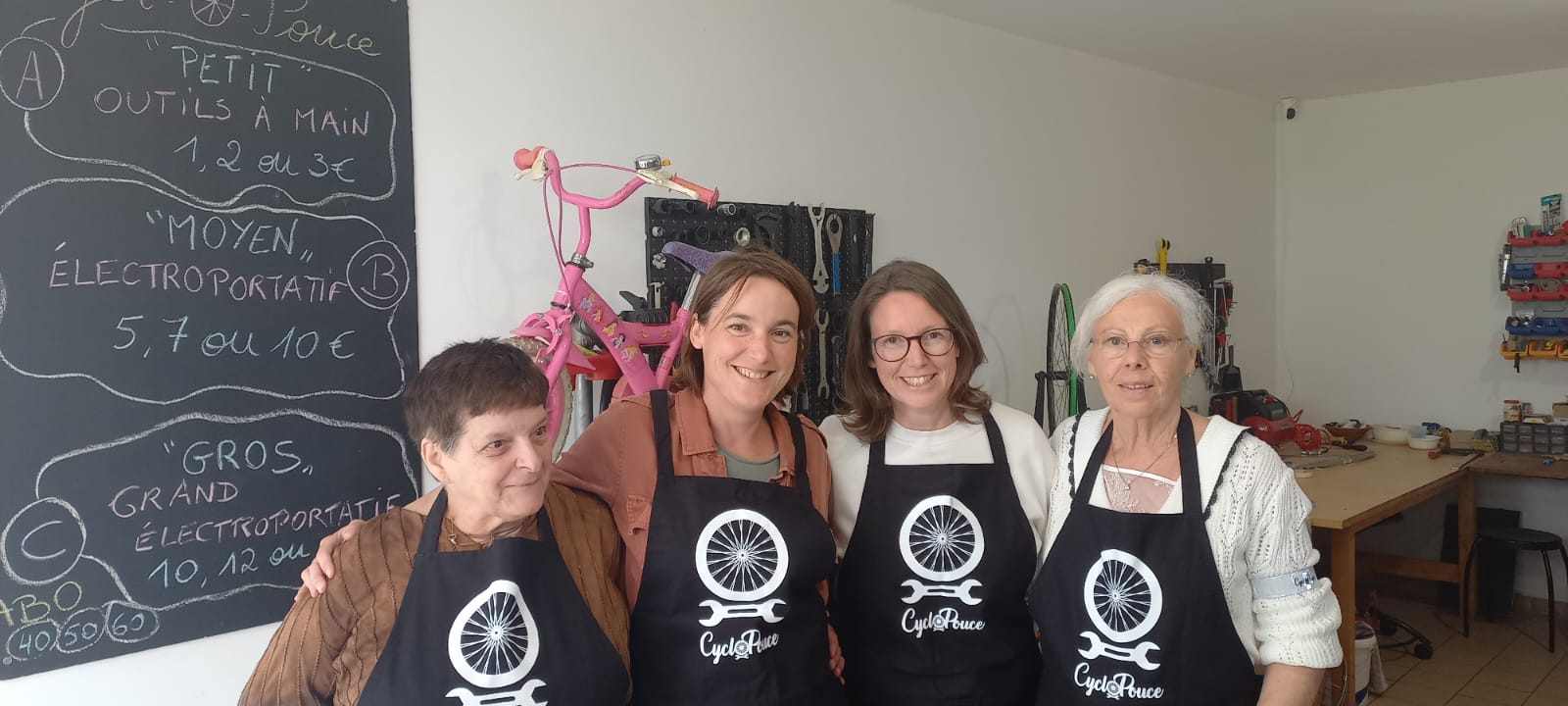 Apport BE
Soutien financier, 
accompagnement, 
mise en réseau
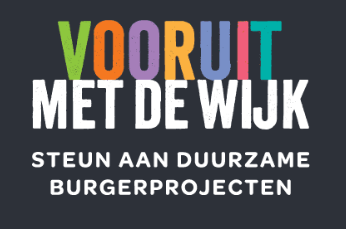 Hulp voor collectieve projecten
Doelgroep: burgercollectieven
Meerdere thema’s (natuur, Good Food, mobiliteit ...), onder meer: 
spullenbibs (Cyclopousse – En bord de Soigne, Fietsbib …)
wijkcomposteren
https://vooruitmetdewijk.brussels/
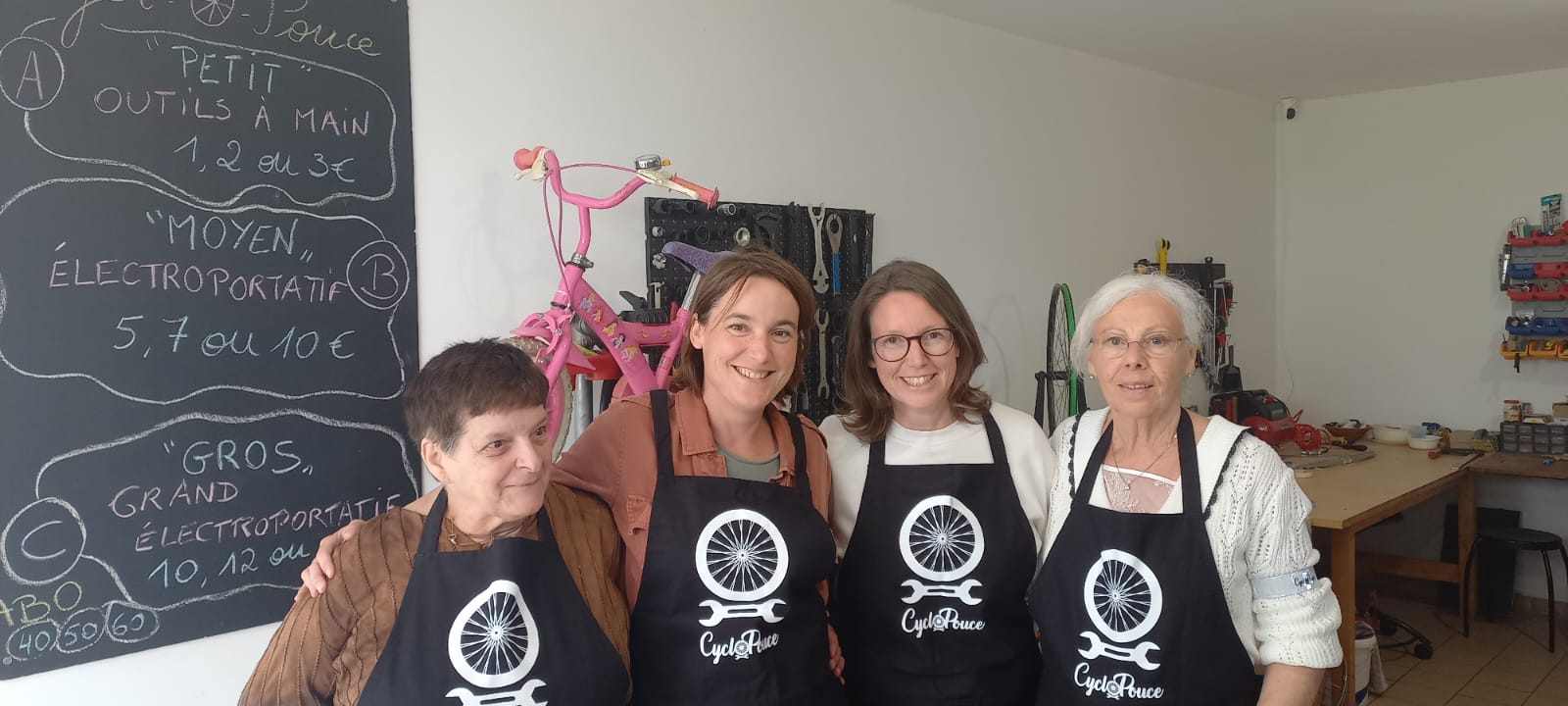 Bijdrage LB
financiële steun 
begeleiding 
networking
gestion des déchets d’entretien de jardin
Pourquoi
Gain financier à la clef dans le cas des communes (Projet Carbone) 
Transposable pour les SISPs
A télécharger : Retours d’expérience : mulching, paillage, compostage :  https://environnement.brussels/pro/gestion-environnementale/gerer-les-batiments-et-les-sites/valorisation-et-reduction-des-sous-produits-de-la-gestion-ecologique

Le service de Facilitateur pour les déchets des professionnels :
Cible : gestionnaire des SISPs 
Conseils
Diagnostic gratuit 
 recyclepro@environnement.brussels ou  +32 2 775 75 93.
« Citizen Waste » : Une recherche-action pour mieux comprendre les performances de tri des déchets des ménages bruxellois
Les résultats antérieurs notamment l’étude sur le tri des déchets alimentaires : https://environnement.brussels/citoyen/nos-actions/projets-et-resultats/citizen-waste-une-recherche-action-pour-mieux-comprendre-les-performances-de-tri-des-dechets-des-menages-bruxellois

L’action actuelle : porte sur les encombrants avec un focus sur les habitats verticaux et logements sociaux
Het beheer van afval van tuinonderhoud
Waarom
Financieel voordeel voor gemeenten (Carbone-project)
Over te brengen voor de OVM’s
Feedback over het beheer ter plaatse van groenafval: mulching, strooisel, composteren:  https://environnement.brussels/pro/gestion-environnementale/gerer-les-batiments-et-les-sites/valorisation-et-reduction-des-sous-produits-de-la-gestion-ecologique

De dienst van de facilitator Bedrijfsafval: 
Doelgroup : OVM’s
advies
gratis diagnostiek 
 recyclepro@environnement.brussels of bel naar +32 2 775 75 93.
Infos complémentaires
Déchets municipaux & taux de réutilisation et recyclage
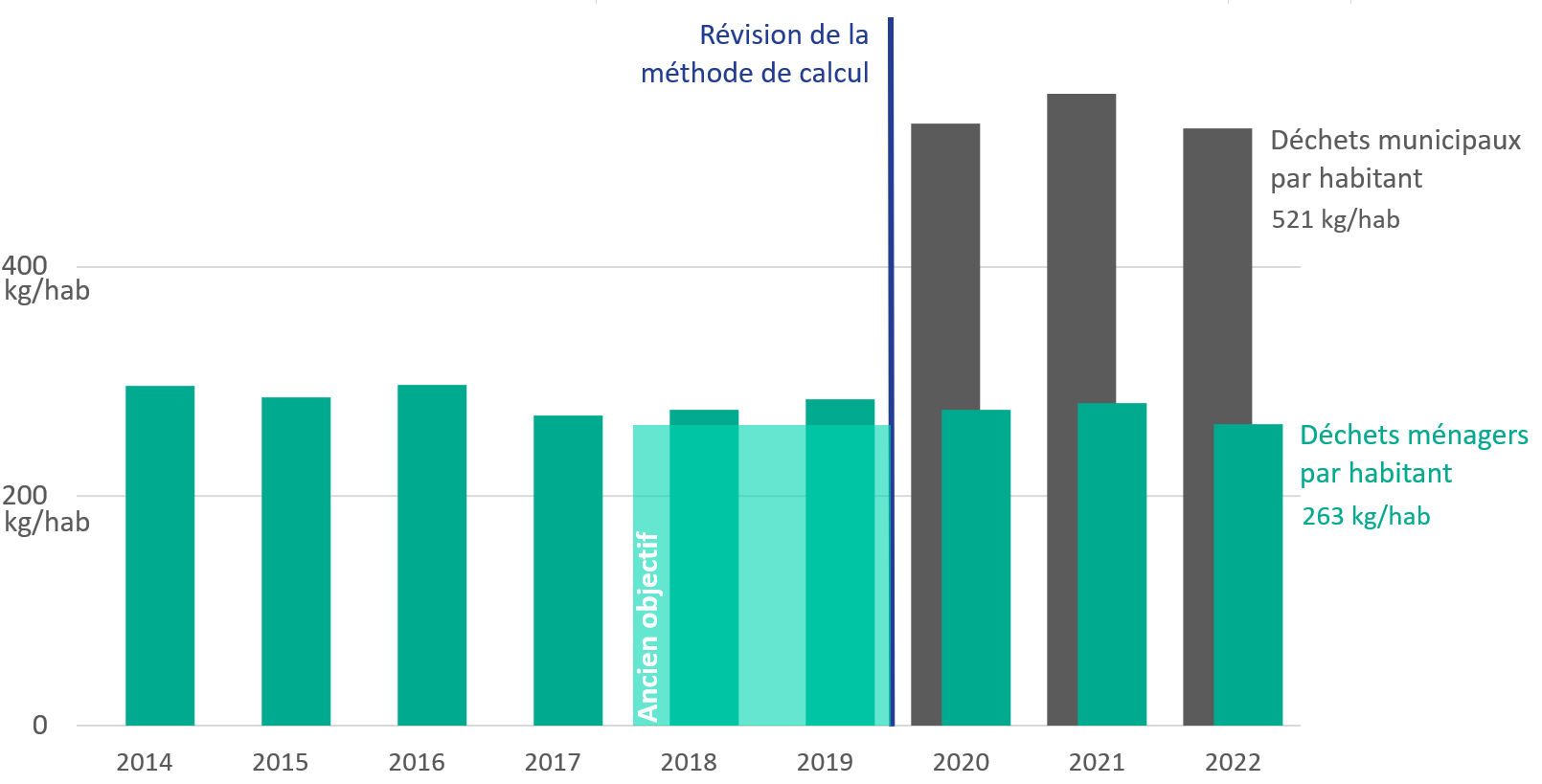 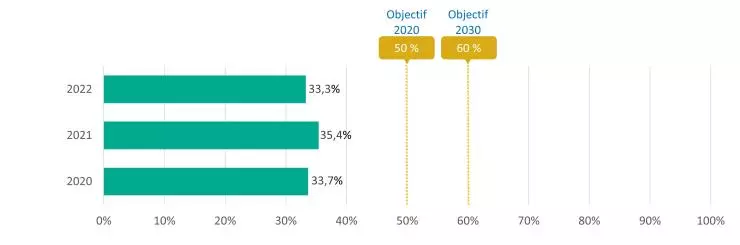 Résultats des collectes : https://environnement.brussels/citoyen/outils-et-donnees/etat-des-lieux-de-lenvironnement/dechets-municipaux
Oui, les déchets d’emballages ménagers sont recyclés
En 2018, la Belgique a recyclé 43% des plastiques d’emballages ménagers mis sur le marché (chiffre Fost Plus). Pour le nouveau sac bleu, 6 fractions supplémentaires de plastique seront triées. L’objectif est de progressivement augmenter le taux de recyclage des emballages plastiques jusqu’à recycler 50% plastiques d’emballages ménagers mis sur le marché  en 2020 et 65% en 2023. Contrairement aux emballages industriels, tous les emballages ménagers sont recyclés en Europe ! 

Toutes les explications sur le tri et leur contrôle
Comprendre la gestion des déchets d’emballages et son contrôle (.pdf)

Chiffres plus récents : https://www.ivcie.be/fr/category/telechargements/
Que deviennent les déchets d’emballage
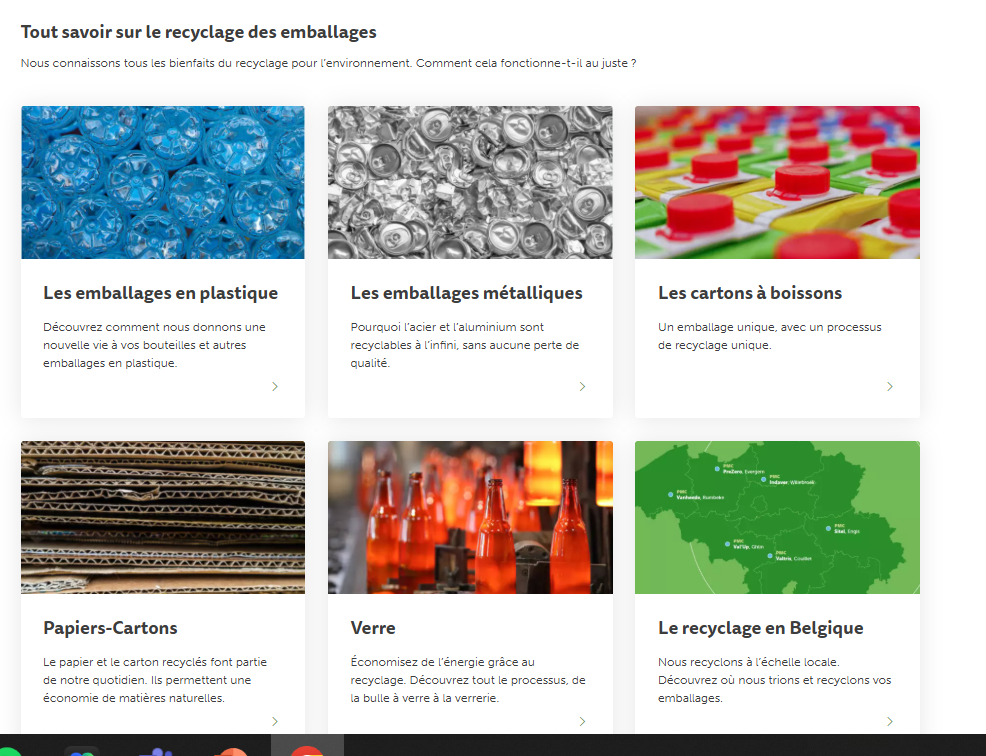 https://www.fostplus.be/fr/recycler
Contacts
Ariane Godeau : agodeau@environnement.brussels – 02/775.17.87


Cécile Riffont : criffont@environnement.brussels – 02/775.76.84